MASINAELEMENDID - PROJEKT
Harjutustund 
	Hõõrdliited, koonusliited ja klemmliited
27.01.2019
A. Sivitski, Masinaelemendid 				Taltech Mehaanika ja tööstustehnika instituut
MASINAELEMENDID  - PROJEKT
Harjutustund 
Tunni kava

Hõõrdliited, koonusliited ja klemmliited

Ülesanne 1. Koonusliite arvutus
Ülesanne 2. Klemmliite arvutus
Kordamisküsimused
A. Sivitski, Masinaelemendid
27.01.2019
1. Hõõrdliited, koonusliited ja klemmliited
Hõõrdliited:
Pressliited
Koonusliited
Klemmliited
http://www.youtube.com/watch?v=nkChxaaKpYk
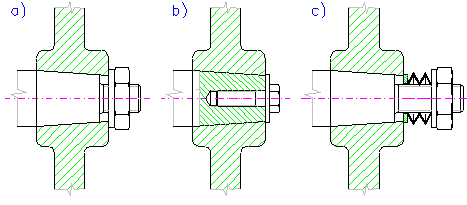 Hõõrdliited – koonusliited, pressliited
http://docs.autodesk.com/INVPRO/2010/ENU/Autodesk%20Inventor%202010%20Help/
index.html?url=WS1a9193826455f5ffba679e112a6a190046971.htm,topicNumber=d0e458974
27.01.2019
A. Sivitski, Masinaelemendid
1. Hõõrdliited, koonusliited ja klemmliited
Koonusliited

Kasutatakse pöörlevate detailide (rihmarattad, ketirattad, hammasrattad, sidurid jt) kinnitamiseks võlli otstes. 
Pinguga pressliide moodustatakse tänu mutri pingutusjõule.
Võrreldes pressliitega koonusliidet saab kergesti kokku panna ja lahti võtta ilma kuumutamise ega pressita.
Enamikel juhtudel α<3º ja standartne koonilisus 1:10 (α = 2 º 51’).

Fp∙f ∙0,5 ∙dkesk / (sinα + f ∙cosα) ≥ KT,

kus Fp – mutri pingutusjõud;
dkesk = (d1+d2)/2 – koodusliite keskmine 
läbimõõt;
f ≈ 0,05 ... 0,13 – hõõrdetegur;
K – varutegur;
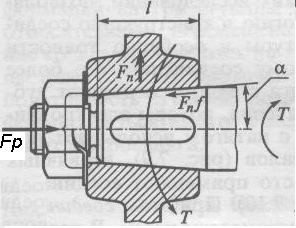 Kui üleval toodud tingimus pole täidetud, siis koonusliidet tugevdatakse liistliitega.
27.01.2019
A. Sivitski, Masinaelemendid
1. Hõõrdliited, koonusliited ja klemmliited
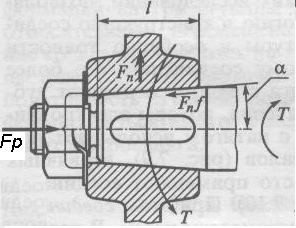 d1
d2
Ülesanne 1
Määrata kui suurt pingutusjõudu Fp on vaja rakendada mutrile kui koonusliite abil üle kantav pöördemoment T = Mv = 100 Nm.
Koonusliites d1 = 35 mm, d2 = 25 mm, koonilisus 1:10 (s.t. α = 2 º 51’).

Fp≥ KT (sinα + f ∙cosα)/ f ∙0,5 ∙dkesk =

=1,5 ∙ 100 (sin 2,51 º + 0,1 ∙cos 2,51 º )/ 0,1 ∙0,5 ∙0,03 ≈ 14,4 kN

kus Fp – mutri pingutusjõud;
dkesk = (d1+d2)/2 – koonusliite keskmine 
läbimõõt;
f ≈ 0,1 –  hõõrdetegur 
teras-teras määritud kontaktis 0,05;
K ≈  1,2 ...1,5 – varutegur;
27.01.2019
A. Sivitski, Masinaelemendid
1. Hõõrdliited, koonusliited ja klemmliited
Ülesanne 1
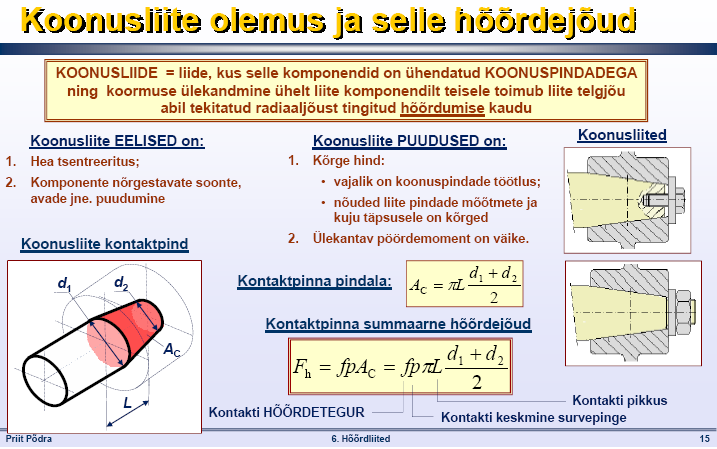 A. Sivitski, Masinaelemendid 			TTÜ Mehaanika ja tööstustehnika instituut
27.01.2019
1. Hõõrdliited, koonusliited ja klemmliited
Ülesanne 1
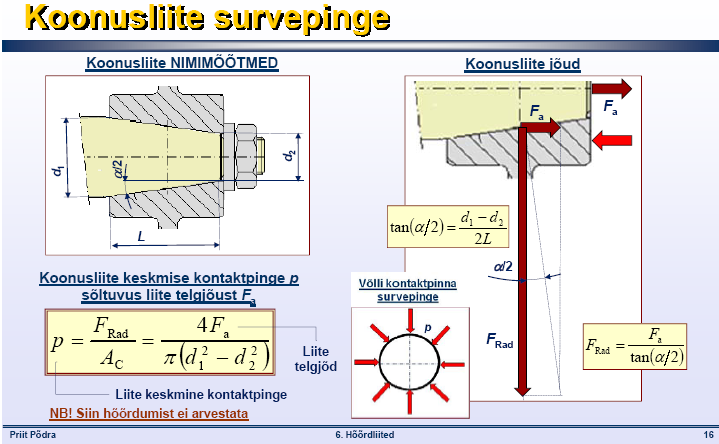 27.01.2019
A. Sivitski, Masinaelemendid
1. Hõõrdliited, koonusliited ja klemmliited
Ülesanne 1
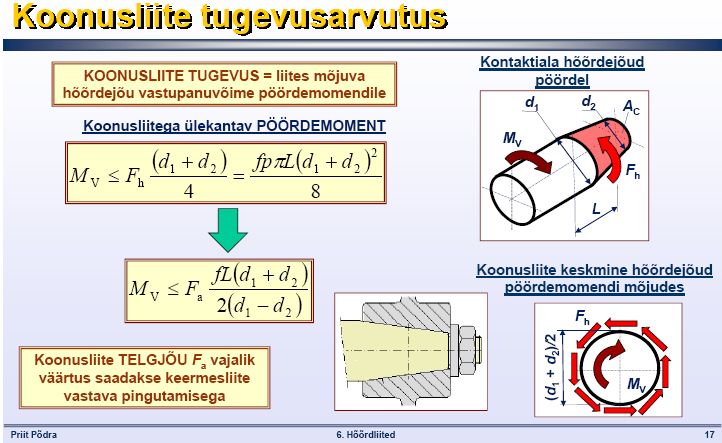 K
K – varutegur ≈1,5
Fp = Fa ≥ K∙Mv∙2∙(d1-d2)/ f ∙L∙(d1+d2) = 1,5∙100∙2 ∙(0,035 -0,025)/ 0,05∙0,1∙0,06 = 
=10 000 N
A. Sivitski, Masinaelemendid
27.01.2019
1. Hõõrdliited, koonusliited ja klemmliited
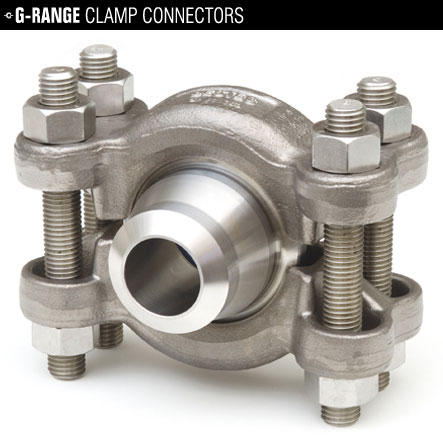 Hõõrdliited:
Pressliited
Koonusliited
Klemmliited
http://www.youtube.com/watch?v=nkChxaaKpYk
http://www.destec.co.uk/product-range-g-range-clamp-connectors.aspx
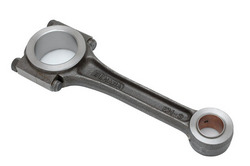 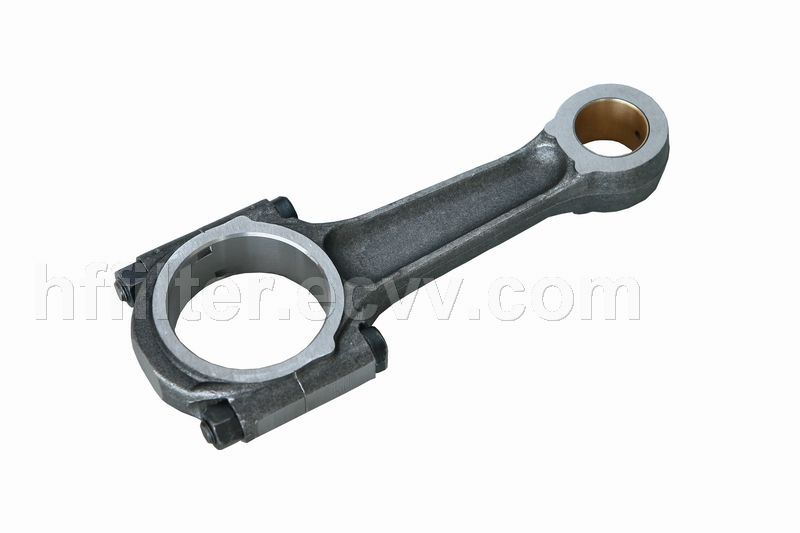 http://www.ecvv.com/product/1094210.html
27.01.2019
A. Sivitski, Masinaelemendid
1. Hõõrdliited, koonusliited ja klemmliited
KLEMMLIIDE = liide, milles koormuse ülekandmine ühelt liite komponendilt teisele toimub keermesliite abil tekitatud radiaaljõust tingitud hõõrdumise kaudu.
Klemmliidete EELISED:
1. Võimalus võlli ja rummu omavahelist asendit muuta/reguleerida;
2. Koostamise ja lahtivõtmise lihtsus.

Klemmliidete PUUDUSED paljudel juhtudel:
1. Mitte-tasakaalustatus – ei saa kasutada kiiretes ülekannetes;
2. Suured mõõtmed ja suur materjalikulu;
3. Väike ülekantav moment
27.01.2019
A. Sivitski, Masinaelemendid
1. Hõõrdliited, koonusliited ja klemmliited
Ülesanne 2
Arvutada klemmliite nõutav pingutusjõud. Mv = 100 Nm, D = 30 mm 
ja poltide arv z = 2, kontakti hõõrdetegur f =0,2 (teras/teras).
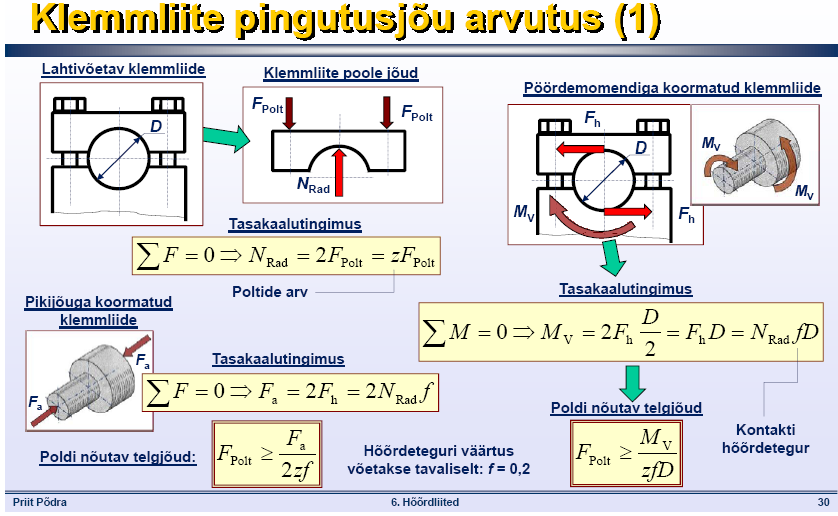 N
27.01.2019
A. Sivitski, Masinaelemendid
1. Hõõrdliited, koonusliited ja klemmliited
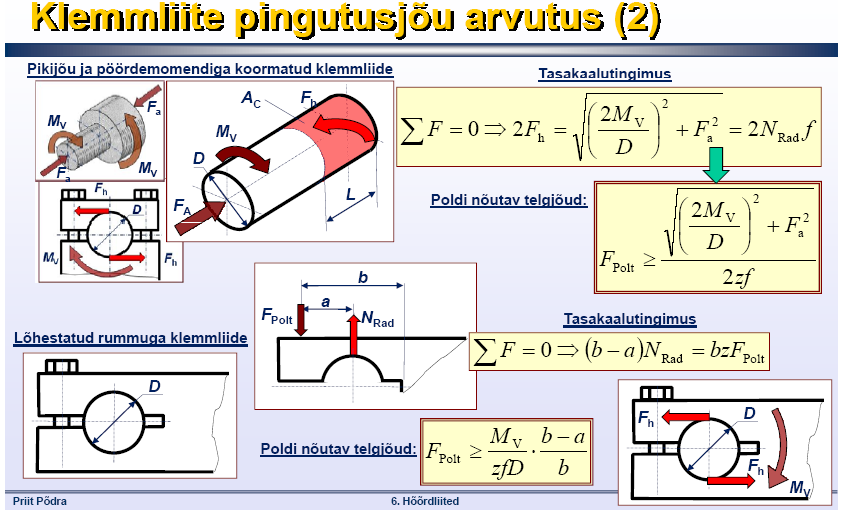 A. Sivitski, Masinaelemendid
27.01.2019